Unit 2: Humans And The EnvironmentLesson 3: Reading
Unit
1
1
FAMILY LIFE
Family Life
Unit
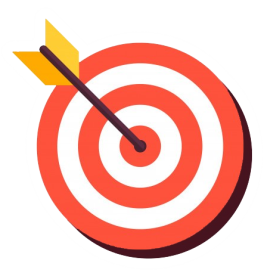 OBJECTIVES
By the end of this lesson, Ss will be able to:
read for main ideas and specific information in a text about green living;
guess the meaning of words/phrases in context;
talk about ways to live green.
TABLE OF CONTENTS
01
02
03
Warm-up
Pre-reading
While-reading
04
05
Post-reading
Consolidation
01
Warm-up
Crossword
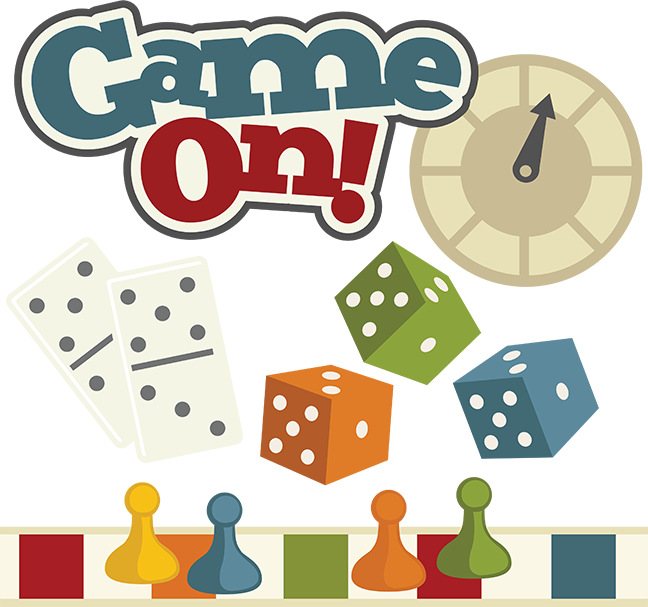 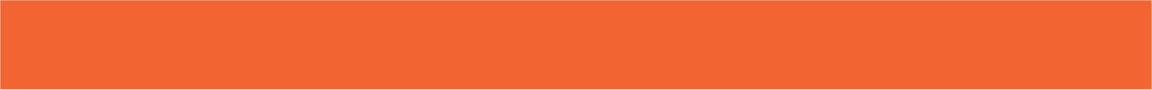 WARM-UP
CROSSWORD
Rules:
Choose a random number.
Read the clue and guess the word.
The number of the letters is the point you gain.
40 points for the DOWN word.
The winner is the team with the most points.
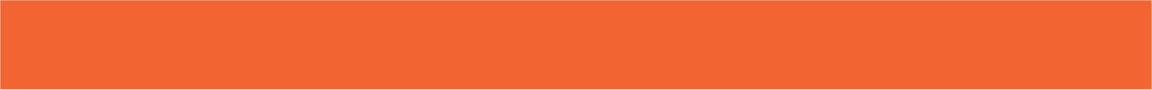 WARM-UP
KEY WORD
1
2
3
4
5
6
Clue: rubbish lying in an open or public place
Clue: all the people living together in a house or flat
Clue: Causing no harm to the environment.
Clue: The amount of carbon dioxide produced by the activities of a person or an organisation.
Clue: start to use a particular method
Clue: Power used for driving machines, providing heat and light, etc.
Clue: interest in and concern about a particular situation or area of interest
Clue: put plants, seeds, etc. in the ground to grow
Clue: the time of life when a person is young, especially the time before a child becomes an adult
7
8
9
02
Pre-reading
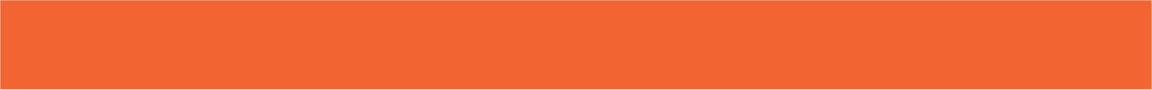 VOCABULARY
explosion (n)
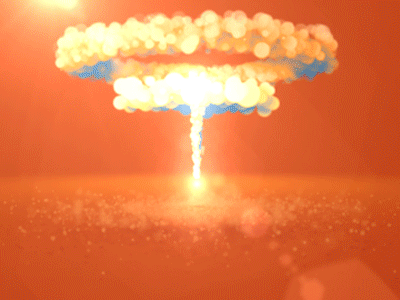 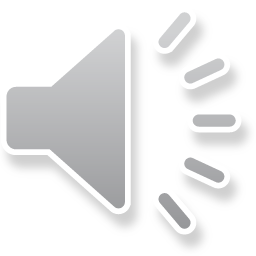 /ɪkˈspləʊʒn/
A violent burst, often with a loud noise
Vụ nổ
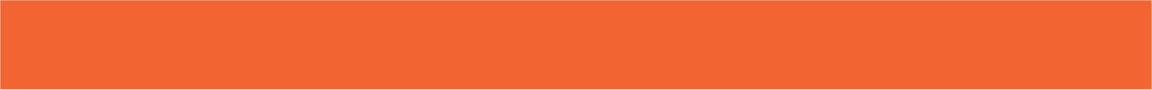 VOCABULARY
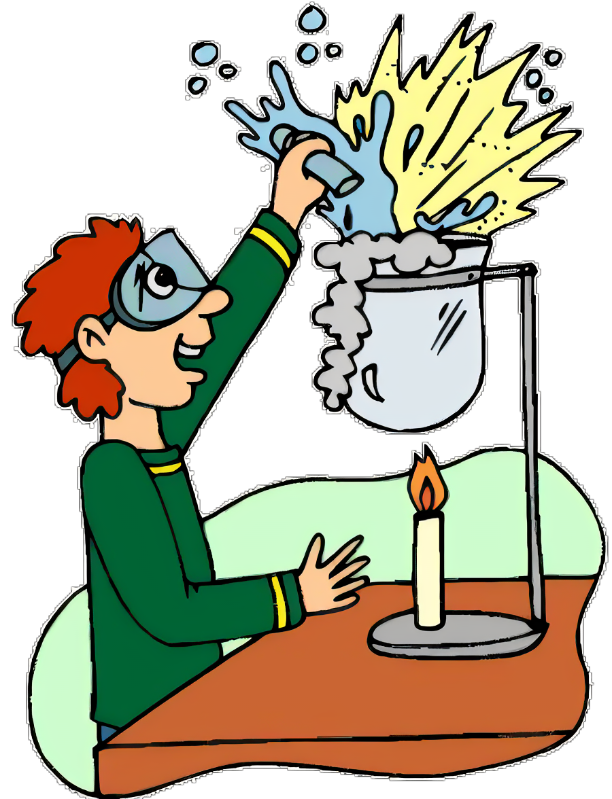 method (n)
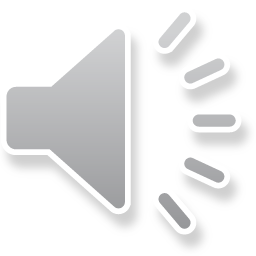 /ˈmeθəd/
a way of doing st
phương pháp
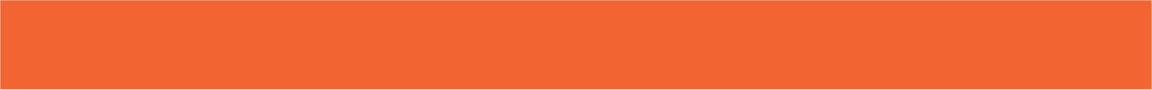 VOCABULARY
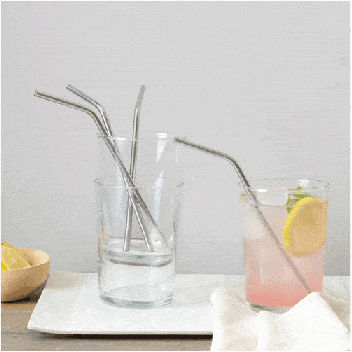 refillable (adj)
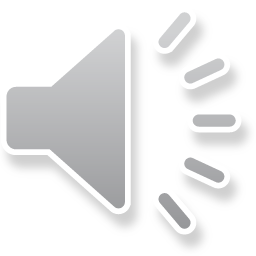 /ˌriːˈfɪləbl/
that can be filled again after being empty
có thể làm đầy lại
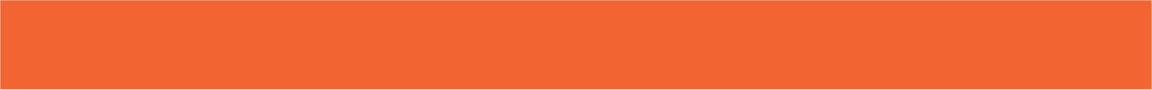 VOCABULARY
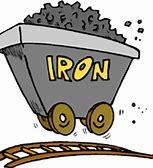 raw material (n.phr.)
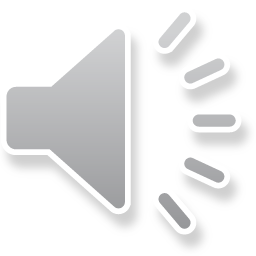 /ˌrɑː məˈtɪəriəl/
any material, such as oil, cotton, or sugar in its natural condition, before it has been processed for use
nguyên liệu thô
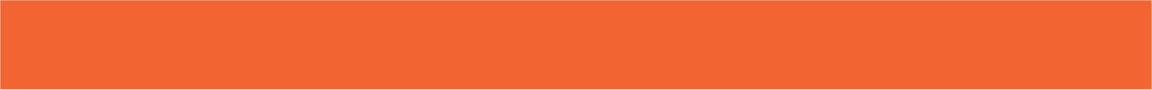 VOCABULARY
sort (v)
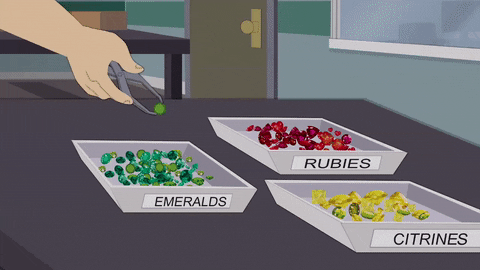 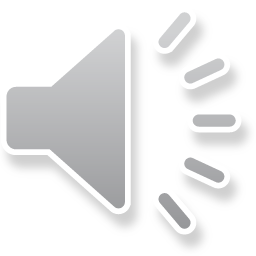 /sɔːt/
put a number of things in an order or to separate them into groups
phân loại
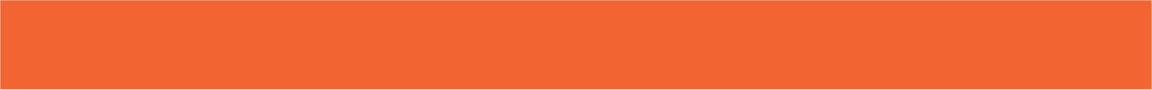 VOCABULARY
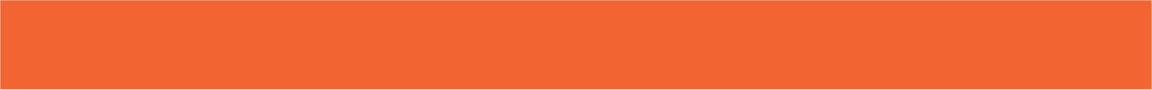 PRE-READING
1
Work in groups. Look at the pictures and answer the questions.
Which pictures show a green lifestyle? Why?
c
d
b
a
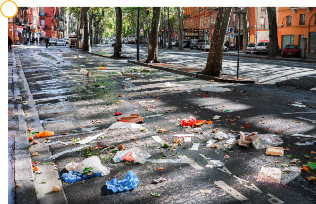 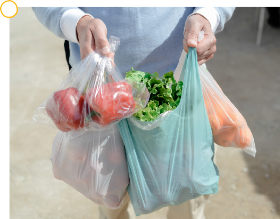 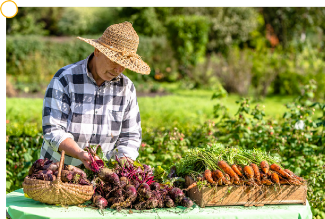 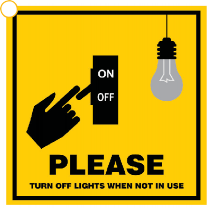 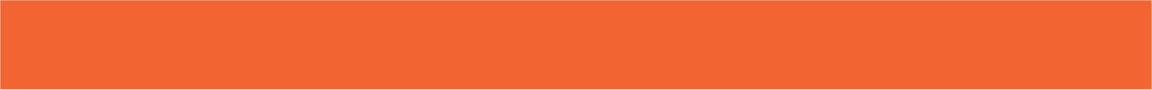 PRE-READING
1
Work in groups. Look at the pictures and answer the questions.
a
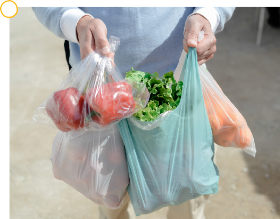 In this picture, a man goes shopping with lots of plastic bags. It doesn’t show a green lifestyle. Plastic bags pollute the environment since they take time to decay.
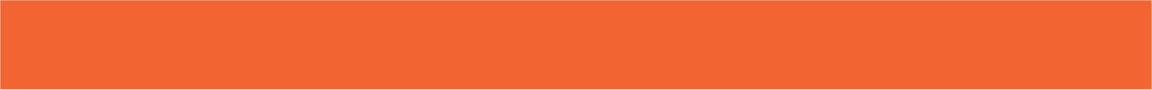 PRE-READING
1
Work in groups. Look at the pictures and answer the questions.
b
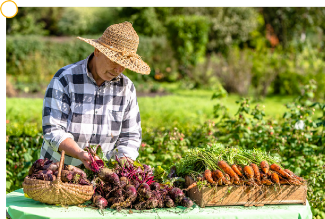 In this picture, we can see fresh food, which looks organic and is better for our health. 
It shows a green lifestyle.
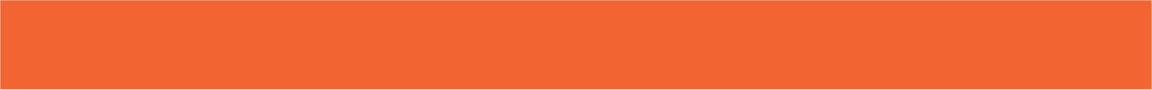 PRE-READING
1
Work in groups. Look at the pictures and answer the questions.
c
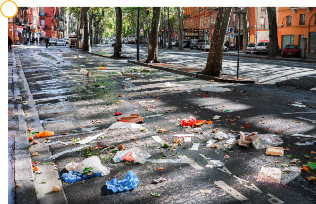 In this picture, we can see a lot of litter on the ground. Dropping litter makes the streets very dirty and pollutes the air and water. It doesn’t show a green lifestyle.
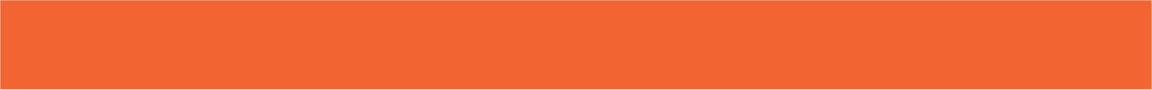 PRE-READING
1
Work in groups. Look at the pictures and answer the questions.
d
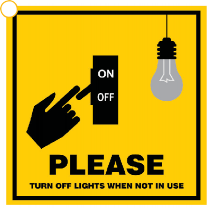 In this picture, the sign advises people to turn off lights when they are not in use. This can save electricity and shows a green lifestyle.
03
While-reading
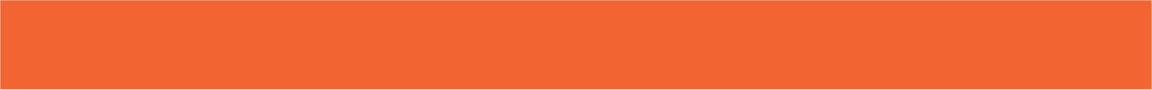 WHILE-READING
2
Read the following text and choose the best title for it.
Tips
When you choose the best title, you should:
Read through the whole text.
Pay attention to the opening paragraph
Choose the title that best represents the idea of the whole text, not just part of it.
Green living
Green issues
Green products
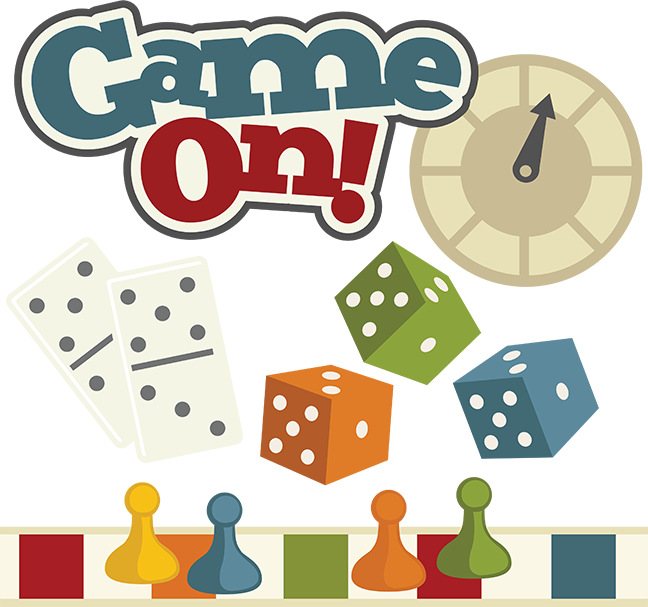 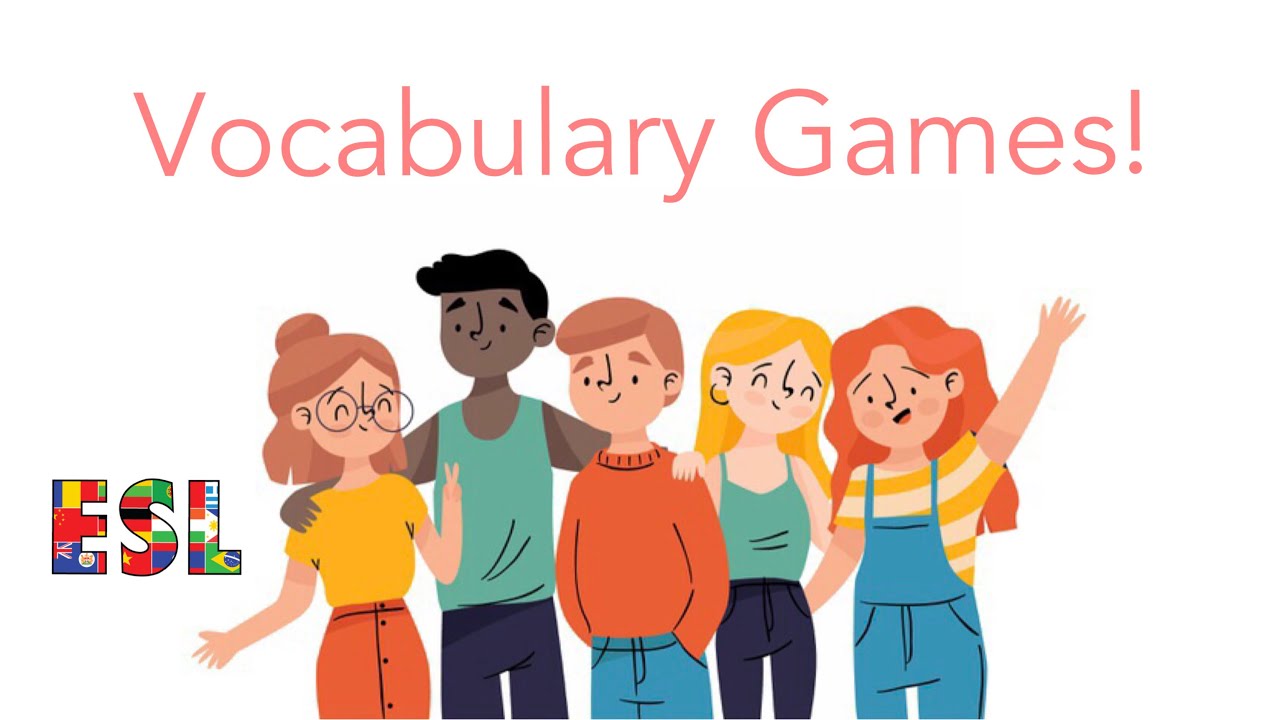 Choose the correct meanings of the words and phrases.
sustainable
causing little or no damage to the environment
bringing no benefits to the environment
Choose the correct meanings of the words and phrases.
organic
without the use of chemicals
without the use of animal organs
Choose the correct meanings of the words and phrases.
cutting down on
reducing
reusing
Choose the correct meanings of the words and phrases.
natural resources
materials supporting life
materials harmful to life
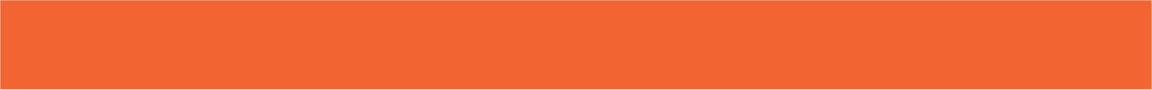 WHILE-READING
4
Read the text again and decide whether the following statements are true (T) or false (F).
1. Green living is now compulsory for many people.
2. Turning off electrical appliances is an easy way to save energy.
3. It takes a long time for plastic waste to break down.

4. The use of refillable water bottle is not encouraged.
F; compulsory -> a choice
More and more people adopt a green lifestyle. It is a choice we make ….
T
Turning off your appliances when they are not in use. This is one of the easiest way to save energy ….
T
Cutting down on plastic use. This really helps the environment because it takes 
many years for plastic waste to break down into small pieces.
F: not encouraged-> encouraged
Bring a reusable bad when you go shopping, and your own refillable bottle instead of buying bottled water.
04
Post-reading
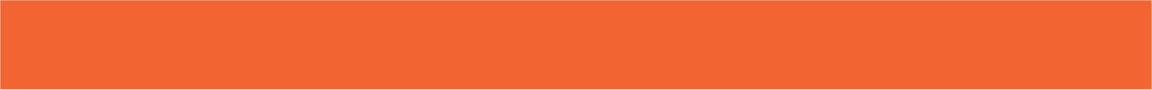 POST-READING
PRACTICE
5
Work in pairs. Discuss the following question.
In your opinion, which of the suggestions in the text is the easiest way to live green?
Suggested answer: In my/ our opinion, turning off household appliances when they are not in use is the easiest way to live green because we can do this right at home. We don’t need any equipment or training for this.
05
Consolidation
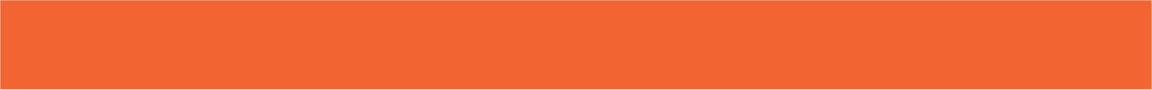 CONSOLIDATION
1
Wrap-up
WHAT HAVE WE LEARNT TODAY?
The ways to live green.
2
Homework
- Search for more ways to live green on the Internet, take note some and post them on the Facebook/Zalo of your class.  
- Prepare for Speaking lesson.
SEE YOU NEXT TIME !!